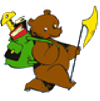 Департамент образования мэрии г. Ярославля
 Городской центр развития образования
Стажировочная площадка по проблеме
«Современные образовательные технологии в детском саду: новые возможности организации образовательного  процесса с дошкольниками  в соответствии с ФГОС ДО»  

Начальная школа-детский сад № 115
2018-2019 учебный  год
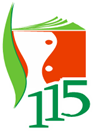 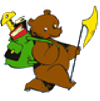 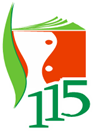 Департамент образования мэрии г. Ярославля Городской центр развития образованияСтажировочная площадка
Примерный алгоритм конструирования образовательной ситуации ОНЗ технологии «Ситуация»




Начальная школа-детский сад № 115
4 апреля 2019 год
Конструирование образовательной ситуации «открытие» нового знания
1 шаг – цель занятия (НЗ), взрослая цель
2 шаг – детская цель, сюжет занятия ОНЗ, 
3 шаг  -  пробное действие с затруднением 
4 шаг  - способ открытия НЗ
5 шаг– необходимые и достаточные ЗУН для открытия НЗ
6 шаг – игры и упражнения для введения НЗ в систему знаний и умений 
7 шаг - этап введения в игровую ситуацию, вычленить 
               «хочу-могу-надо»
8 шаг - диалог на этапе осмысления, зафиксировав в речи 
              детей достижение цели и выявление условий, 
             которые  позволили её достичь.
Основные цели ОС ОНЗ
1 шаг - Взрослая цель:  формирование 
нового представления
понятия
правила 
алгоритма 
способа действия
умения 
из рабочей программы

2 шаг-Детская цель: спасти,  помочь, найти, выручить, узнать….
Образовательная ситуация ОНЗ «План»
Взрослая цель - формирование у детей представления  о плане и умения ориентироваться по элементарному  плану

Детская цель - принести  в зоопарк лекарства  для  львёнка
Задачи
Образовательные
познакомить ….
закрепить…. 
повторить представление, знания, умения, понятие, взаимосвязь,  …
расширить …
Развивающие
развивать ….
способствовать развитию ….
создать условия для развития предпосылок УУД
содействовать развитию мыслительных операций, психических процессов
Воспитательные
содействовать развитию  …..
создать условия для развития…
создать условия для формирования …
обеспечить поддержку в развитии …..
3 шаг - Пробное действие с затруднением – что не получается, почему?
Детская цель -принести  в зоопарк лекарства  для  львёнка

Пробное действие  - рассказать,  как пройти  к домику  львёнка, чтобы отдать лекарства  (проверка выполнения  детской цели)
Анализ ситуации затруднения
Ключевые фразы:
Смогли вы найти дорогу до домика львенка? 
Что у нас возникло? (затруднение)
Что у вас не получилось?  МЕСТО
       (Мы не можем найти одну правильную дорогу к  домика львёнку.) (Не получилось самим  найти дорогу к домику львёнка.)
Почему не смогли найти дорогу к домику львёнка?  ПРИЧИНА
(Не знаем,  как  найти дорогу  до домика львёнка) (Не получилось самим найти дорогу.)
Дети   в речи фиксируют 
 место (что)  и 
причину (почему) затруднения
Дети понимают и признают, что в данный момент у меня что-то не получается
4 шаг - Каким способом открывается  новое знание?
Новое знание дети открывают вместе с воспитателем (средняя группа)  и фиксируют знаково (стрелки)  и в речи все свои шаги.

Способ: ориентация на плане,  используя объекты, нарисованные на плане. 

Пользуются пространственным словарём.
Воспитатель, обобщая высказывания детей, подводит их к формулировке нового знания.


-Какие вы молодцы! Смогли найти дорогу к львёнку и передать аптечку!!!! Давайте порадуемся! 
-Что вам помогло найти эту дорогу? (Нам помогли дорожки) (Мы сами по плану нашли, где живёт львёнок.) (Нам помог план зоопарка.) 
-Что  такое план? (…)
-Значит, на план зоопарка - это рисунок, на котором  нарисованы  деревья, вольеры с животными, озеро, цветы  - всё то, что помогло вам отыскать домик львёнка.
5 шаг - Какие знания и умения необходимо повторить детям для открытия нового знания?
Новое знание - представления о плане  и  умения ориентироваться по элементарному плану.
этап  Актуализация
Повторение  знаний детей  и способов действия,  актуальных и необходимых для «открытия» нового знания:
умение ориентироваться в пространстве 
    (на листе бумаги)
умение отображать это в речи, используя пространственный  словарь – над, под, справа, слева, прямо, направо-налево.
6 шаг - Подобрать  игры, упражнения, задания для включения нового знания или умения в  систему (закрепление нового знания или умения)
5 этап. Включение нового знания (способа действия) в систему знаний и умений ребенка 
Цель: формировать умение детей самостоятельно применять  усвоенные знания и способы действия для решения новых задач (проблем) (закрепление нового знания в играх и упражнениях)

  Ключевые фразы:
-Вы сможете сами по плану добраться до вольера с медведем?
(Да, конечно)(Сможем)
-Возьмите карандаш,  начертите по плану дорожку до медведя.
Дети выполняют задание.
- Кто начнёт  нам рассказывать, как он  шёл  до вольера с медведем?
7 шаг - Прописать этап введения в игровую ситуацию, вычленив «хочу-могу-надо»
этап Введение в игровую ситуацию
Создать условия для возникновения у детей внутренней потребности включения в деятельность
Поставить   детскую цель, личностно значимую для них, связанную с выбранным сюжетом
Ключевые  фразы этого этапа: 
НАДО – МОГУ - ХОЧУ
НАДО - это  формирование детской цели 
       надо  помочь кому - либо, 
       найти что-либо, 
       узнать что-то новое для себя….

МОГУ - у ребенка возникает ощущение, что он может ….

 ХОЧУ - свобода  выбора деятельности ребёнком в том,  что он сам хочет……помочь, найти, узнать

«Если я чего-то сильно захочу, то обязательно смогу» 
«Я верю в свои силы» 
«Я все сумею, все преодолею, все смогу!»
8 шаг  Прописать диалог на этапе осмысления, зафиксировав в речи детей достижение цели и выявление условий, которые позволили её достичь.
фиксируется достижение детской цели
-Зачем вы туда ходили? (Мы помогать львёнку.) (Аптечку с лекарствами носили.)(Мы искали домик львёнка.) 
фиксируется новое знание
-Как вам удалось найти домик львёнка в большом зоопарке? (Мы ходили по дорожкам, которые были на плане.)(Нам помог план.)….
совпадает в речи  детская и взрослая цели и создаётся ситуация успеха
-Я рада, что вы у меня такие заботливые, умеете оказывать помощь. Вы сами смогли добраться до домика львёнка и отдать лекарства, потому что помог вам  в этом план и теперь вы умеете им пользоваться.
Вопросы
Фиксация детской цели:
- «Где были?» 
- «Кому помогли?» 
- «В чём заключалась ваша помощь?»

 Фиксация взрослой цели:
- «Почему вам это удалось?»
- «Как вам это удалось?»
- «Какие знания (умения, личностные качества) вам пригодились?» 
-  «Так какой же новый способ …. вы открыли?»

 Педагог сводит «детскую» и учебную («взрослую») цели и создает ситуацию успеха:
- «Вы сами смогли добраться до домика львёнка, потому что узнали, что есть план и научились им пользоваться.»
Конструирование образовательной ситуации «открытие» нового знания
1 шаг - цель занятия (НЗ), взрослая цель
2 шаг - детская цель, сюжет занятия ОНЗ, 
3 шаг  -  пробное действие с затруднением 
4 шаг  - способ открытия НЗ
5 шаг- необходимые и достаточные ЗУН для открытия НЗ
6 шаг - игры и упражнения для введения НЗ в систему знаний и умений 
7 шаг - этап введения в игровую ситуацию, вычленить 
               «хочу-могу-надо»
8 шаг - диалог на этапе осмысления, зафиксировав в речи 
              детей достижение цели и выявление условий, 
             которые  позволили её достичь.
Спасибо за внимание!